Randomized Algorithms
Lecture 2
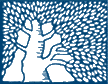 Lecturers:  
Robert (Robi) K.
Moni Naor
Krauthghamer
Administrivia
Meetings: Mondays 14:15-17:00
It is expected that all students attend all lectures and actively participate in classes
Read material before class
Present in class – hw solutions etc.
Interact during lectures
Test

Lectures are recorded (please remind the speaker to start)
Course:
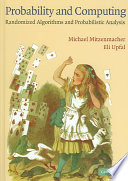 Sources:
Mitzenmacher and Upfal
Probability and Computing
Motwani and Raghavan
Randomized Algorithms

A few lectures from Ryan O'Donnell's course ``A Theorist's Toolkit"
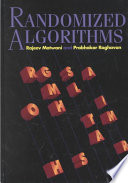 Last Time
Why?
Min Cut
Homework
Question: What happens if instead of picking a random edge you pick at random a pair of vertices and contract? 
Is the resulting algorithm a good min-cut algorithm?

Question: The algorithm also showed a bound on the number of min-cuts. 
In contrast show that for s-t cuts there can be exponentially many min-cuts.
since for every min-cut the probability of 
outputting this specific cut was >1/n2
where there are two input nodes s and t
 that should be separated
Question
Suppose you choose an edge by 
Picking a random node u
Pick a random neighbor v of u
The result is edge (u,v)  
Show that this is not the same as picking a random edge (u,v) among all edges.
Analyze the Karger cut algorithm with this way of picking an edge.
2-SAT
Algorithm for 2-SAT
0
n
Analysis of 2-SAT Algorithm
Distance can never be larger than n
Want to compute how long it takes a pebble to get with high probability to 0  
if it starts at some 0 < i < n 

Dominated by a walk where 
With probability exactly ½ distance to A is reduced
With probability exactly ½ distance to A is increased
When pebble hits 0: it is absorbed
When pebble hits n: it is reflected
Dominated: for all t: The probability exact process takes more than t steps is at least as high as the original process
0
n
Analysis of Random Walks
Would like to be able to say:
Expected time to visit 0
For what time period can we say that there high probability?
3-SAT
Sch ̈oning’s algorithm
Analysis take 1
Analysis take 2
Binomial 
Theorem
Sch ̈oning’s algorithm
Analysis
Analysis
Proof by encoding
For i
LZ style
For j
Monte Carlo vs. Las Vegas Algorithms
Monte Carlo algorithm: Guaranteed to run in poly-time, likely to find correct answer.
Ex: Contraction algorithm for global min cut.
Las Vegas algorithm: Guaranteed to find correct answer, likely to run in poly-time.
Ex: Randomized quicksort
Can always convert a Las Vegas algorithm into Monte Carlo, but no known method to convert the other way
Probabilistic Turing Machines
c
a
a
b
a
a
b
b
Input  tape
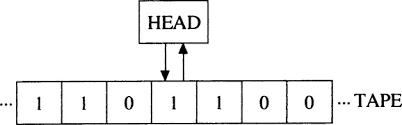 Random tape
Alternative view: the transition function is probabilistic
Language Recognition
Always stops
Always stops
Monte Carlo vs. Las Vegas
Might never stop!
Probability is over the random tape!
Complexity Classes
BPP: decision problems with two sided errors
Correct answer returned with prob ≥ 2/3
Monte Carlo
RP: decision problems solvable with one-sided error in poly time:
If the correct answer is `no’, always return `no’.
If the correct answer is `yes’, return`yes’ with probability ≥½.
ZPP: Decision problems solvable in expected poly-time.
Theorem: P ⊆ ZPP ⊆ RP ⊆ NP.
To what extent does randomization help?
Does P = ZPP?  ZPP = RP?  RP = NP?
Las Vegas
BPP
Run till twice expected stopping time
RP
Co-RP
Strong PRGs
ZPP
Common belief: P=ZPP=RP=BPP
Pseudo-Deterministic Algorithms
An algorithm that “with high probability” returns the same answer on all runs
For decision problems: amplify
Interesting for search or coordination problems
Example: find a prime between N and 2N
Question: turn the Contraction Algorithm into a pseudo-deterministic algorithm
Open question (?) is it possible to turn the more advanced algorithms into pseudo-deterministic one
Homework: Hitting set for RP
Watch Lecture on Entropy
Entropy || @ CMU || Lecture 24a and 24b of CS Theory Toolkit
https://www.youtube.com/watch?v=b6x4AmjdvvY

What was the mistake?
Codes that are uniquely decodable are not necessarily prefix free!
Sardinas-Patterson algorithm
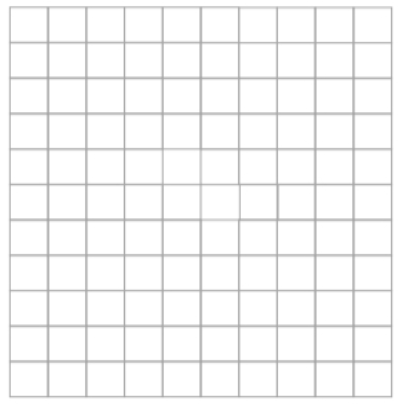